Flower Hill ElementarySchool Garden
Gaithersburg, MD
Where to Start
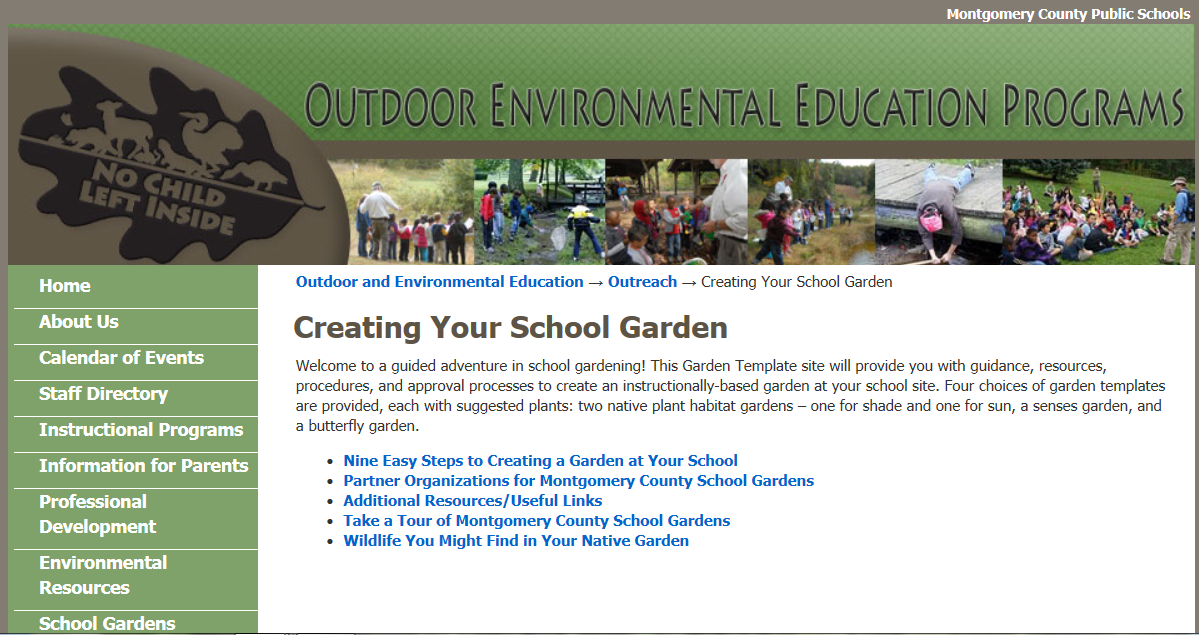 www.montgomeryschoolsmd.orgOutdoor Environmental Education Programs
Funding
Lowes Toolbox for Education
www.toolboxforeducation.com

Whole Kids Foundation.org
www.wholekidsfoundation.org

National Garden Association
www.kidsgardening.org

And Many More….
Planning Your Space
Budget
What do you need to build your garden?
Lumber, dirt, compost, plants!

What do you need to maintain your garden this year?
Gardening tools, hoses, mulch.

What will you need to keep operating in future years?
Purchasing seeds and/or seedlings, replacing plants.
Gather your volunteers
My PTA garden team
Building the Garden
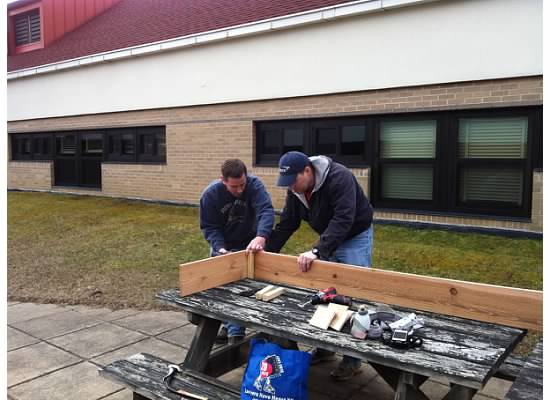 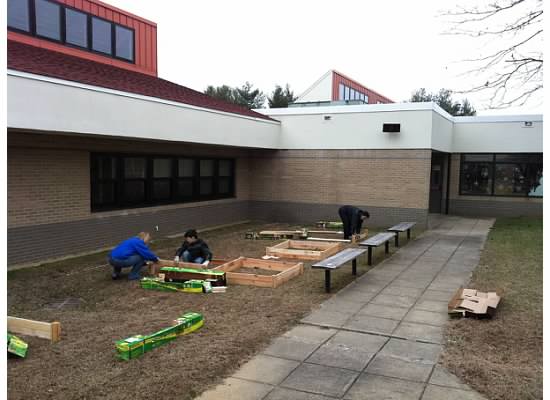 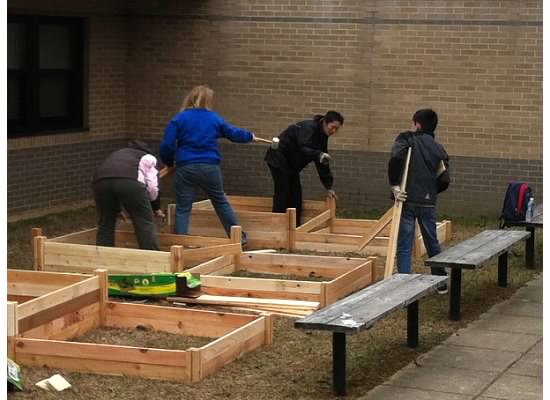 Dirt Day
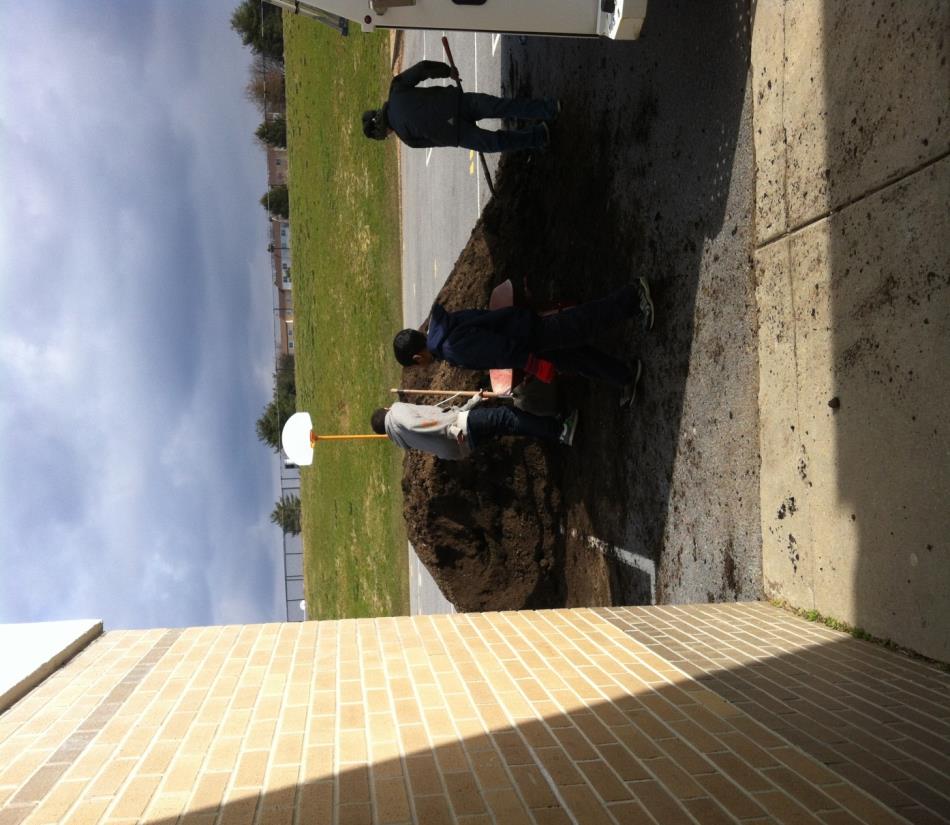 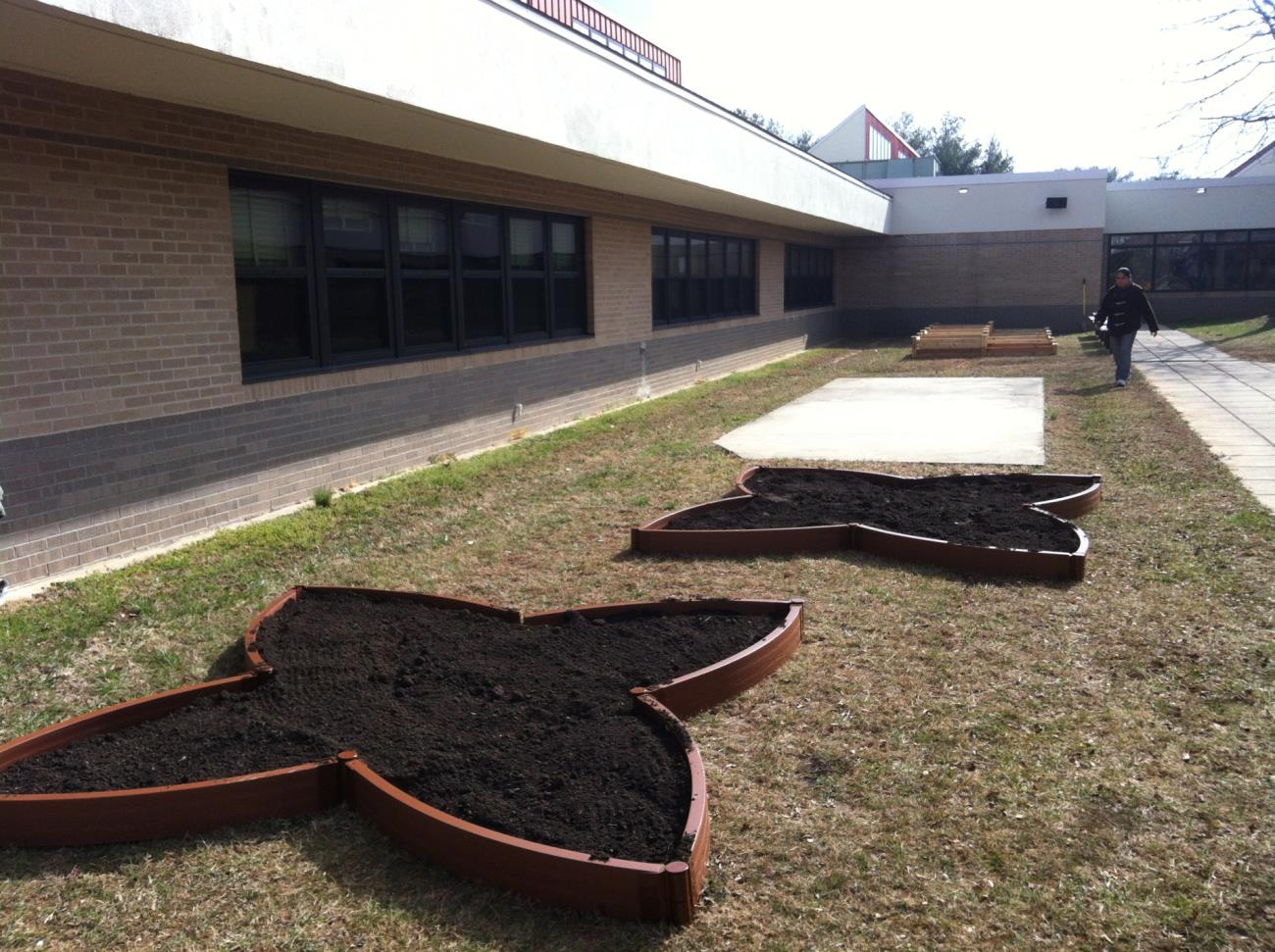 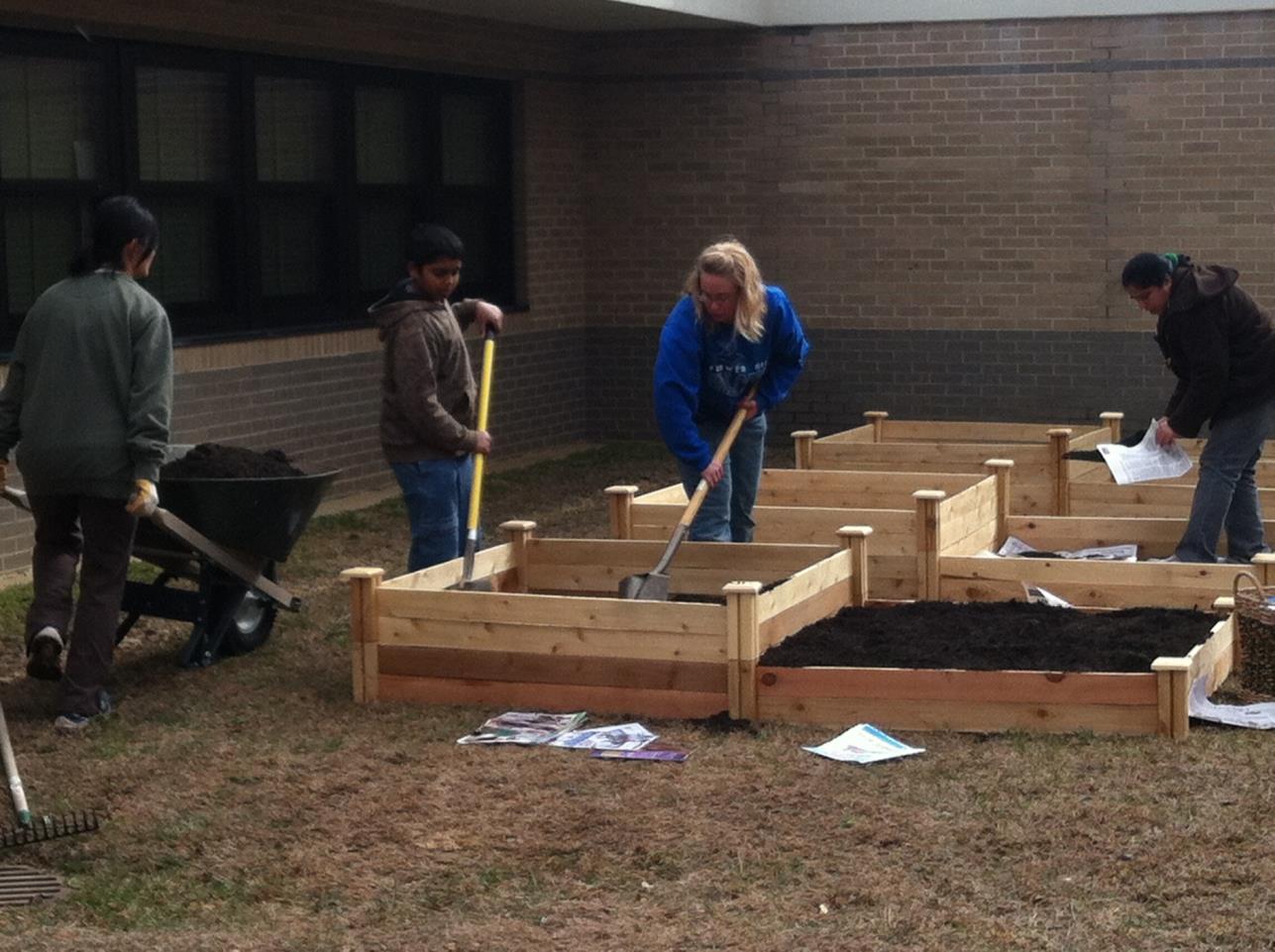 Donated items recycled
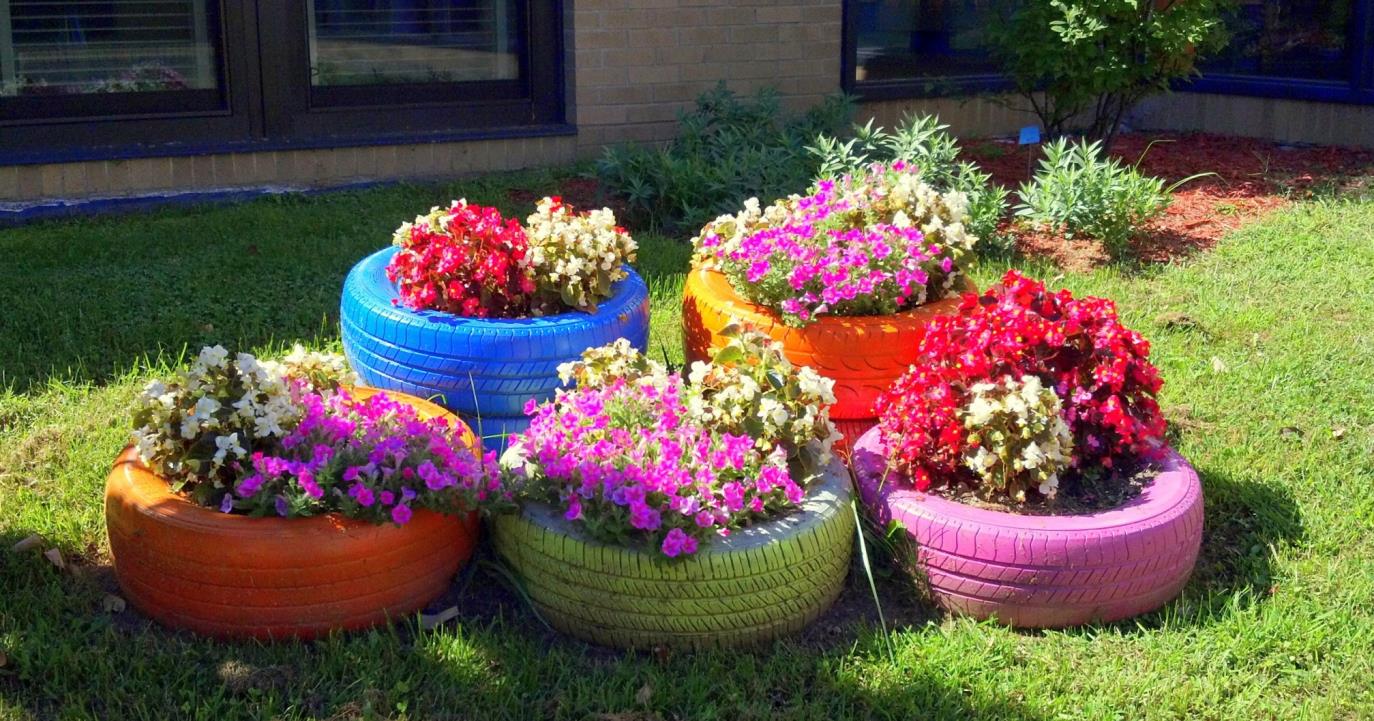 Let’s get planting!
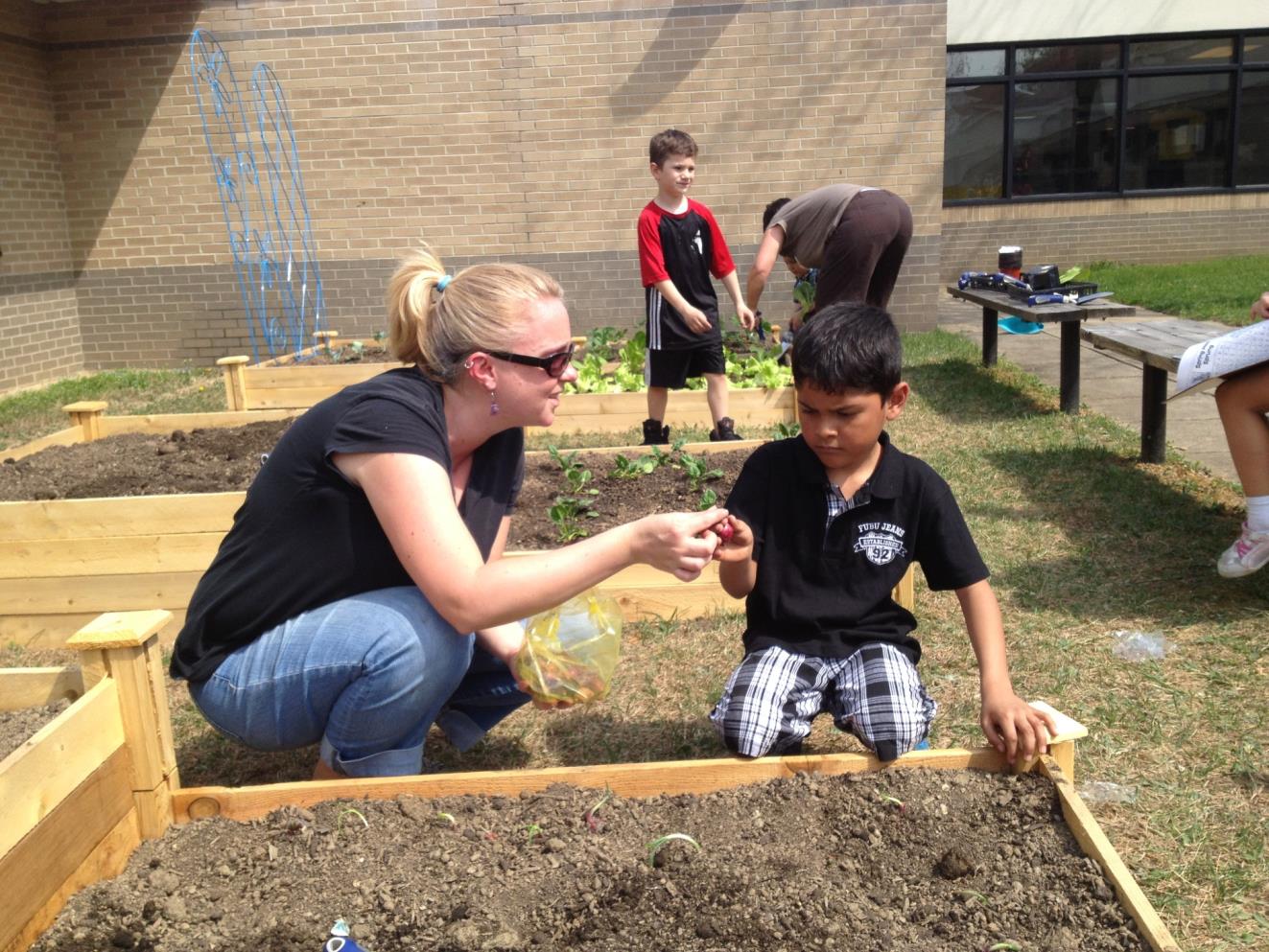 Outdoor classroom
A few whimsical touches…
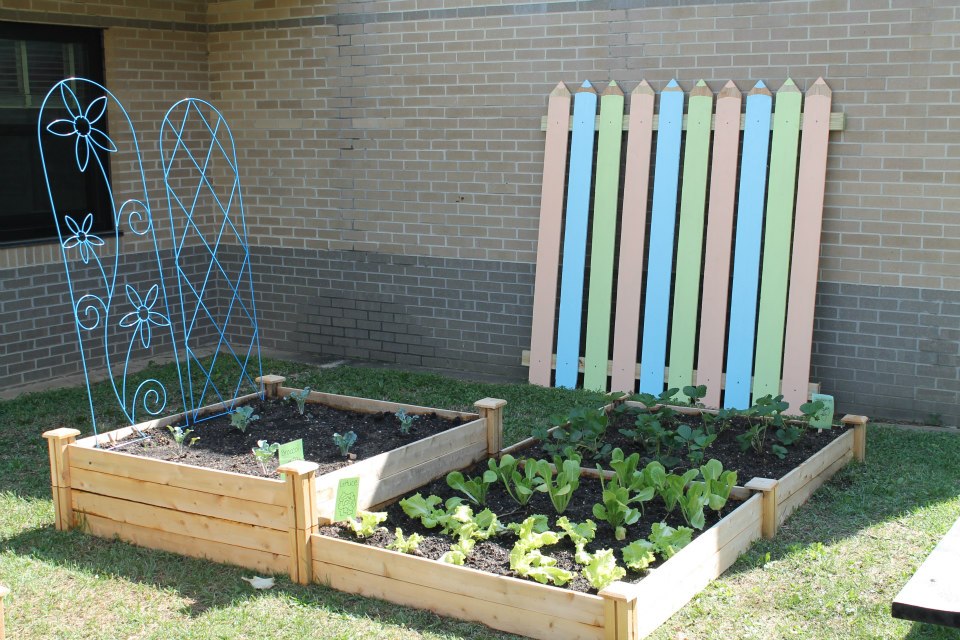 Invite the whole school community to be part of the fun.
Oh how our butterfly garden grew.
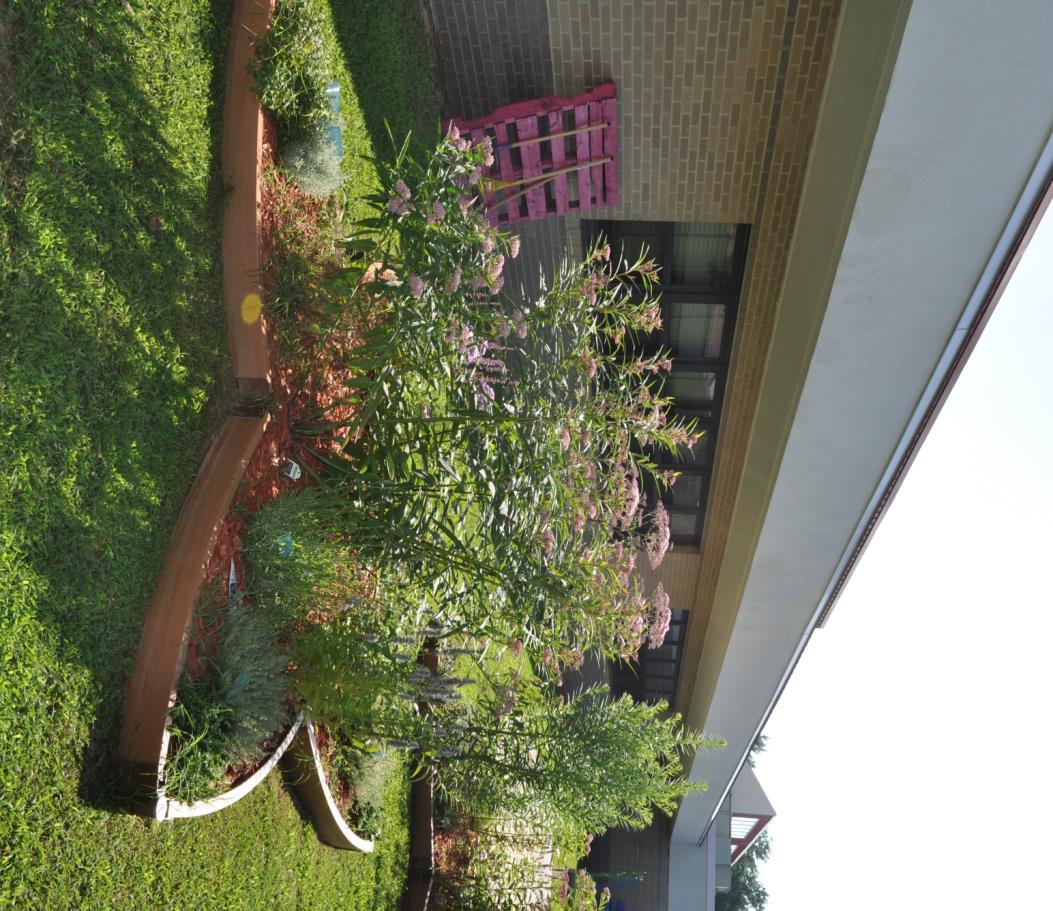 the veggies too.
The fruits of our labor
Summer time
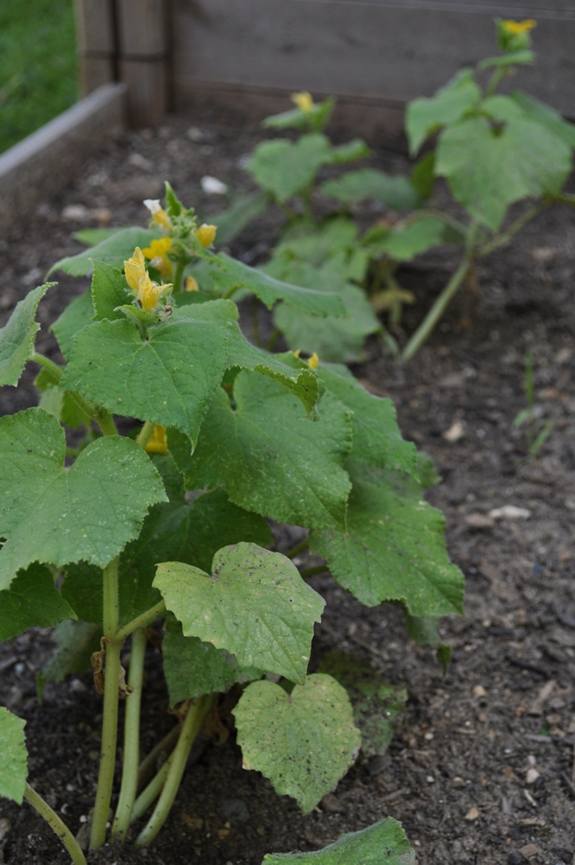 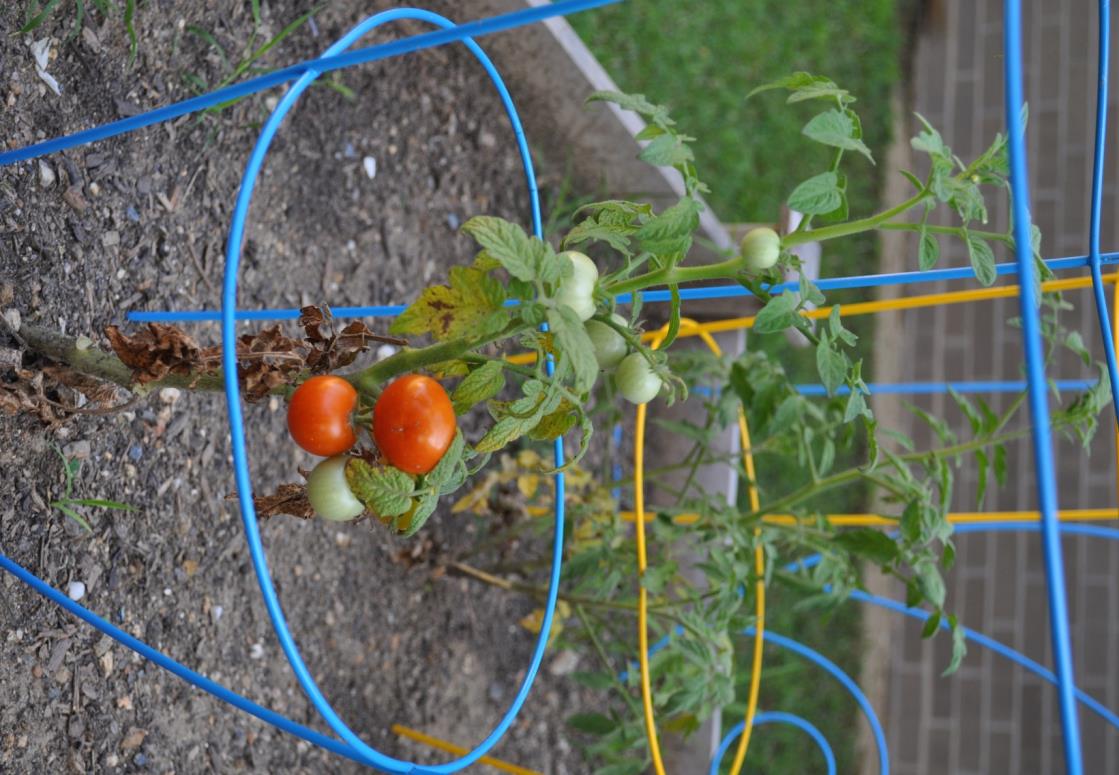 Be a School Garden Champion!